Государственное  бюджетное  дошкольное  образовательное  учреждениедетский  сад №61   комбинированного  видаКолпинского  района   г. Санкт- Петербурга
«Отгадай сказку»
.

Составила  и  провела:
Педагог  дополнительного  образования
Мариловцева  Татьяна  Александровна


                               

                                       
                                                      
                                                               Колпино.  Санкт – Петербург
                                    2013г.
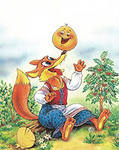 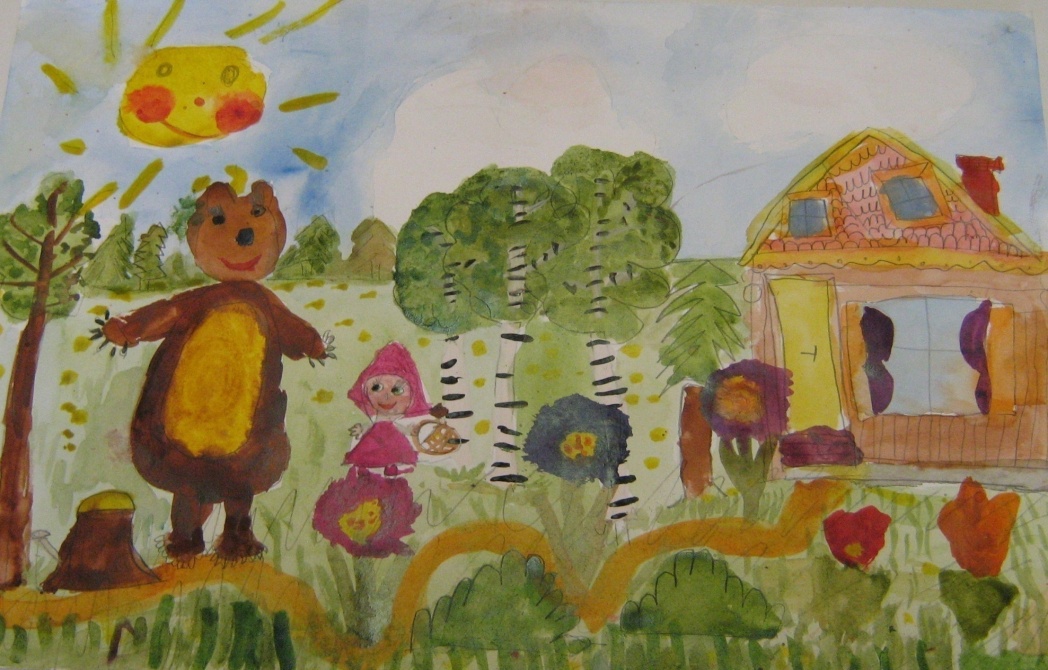 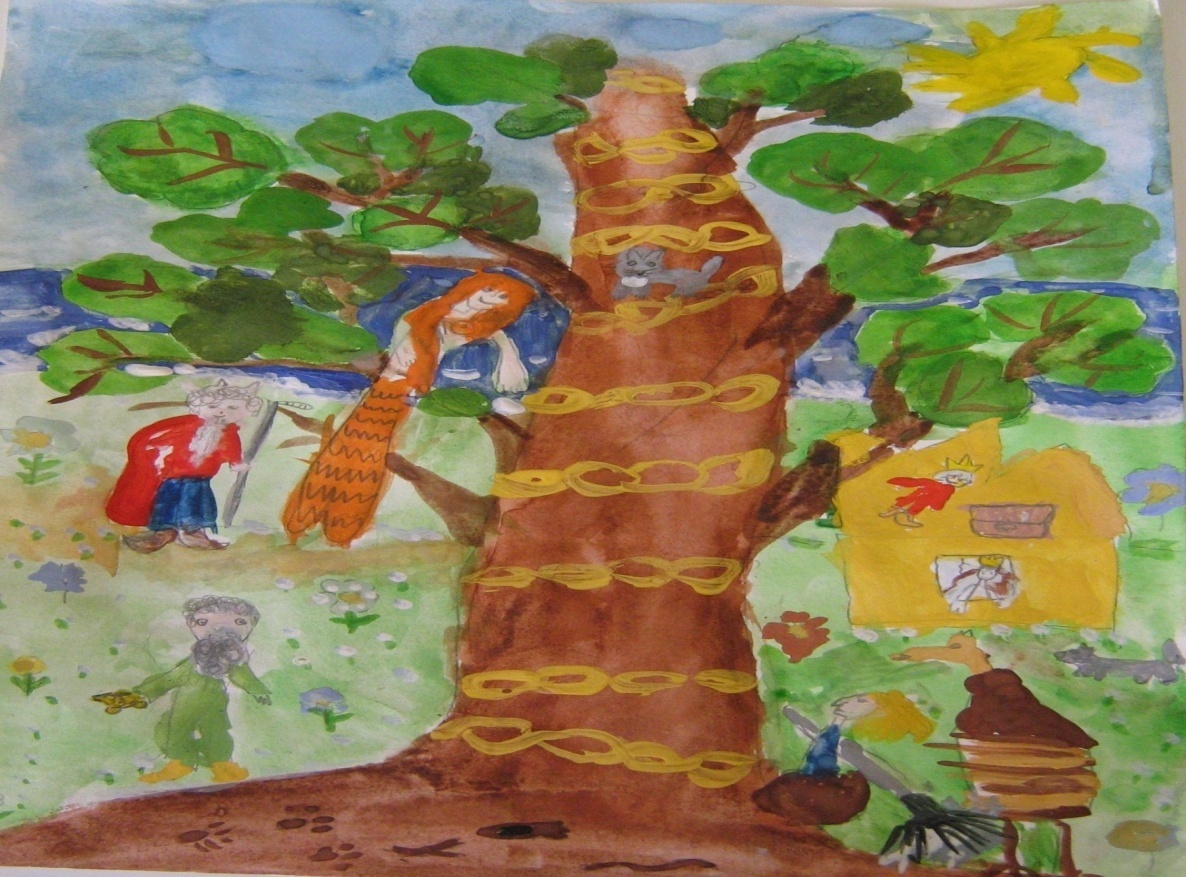 «Маша  с  медведем  на  поляне».  Савина  Дарья
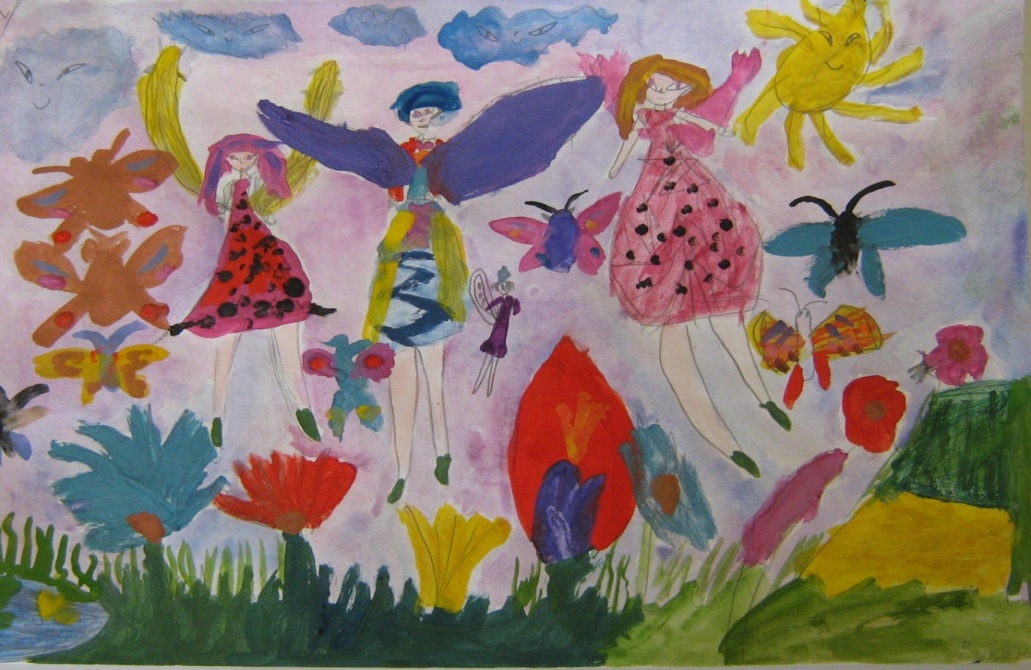 «Сказочный  праздник  порхающих  фей».   Наговская  Виктория
«Сказочный  дуб». Сергеева  Ирина
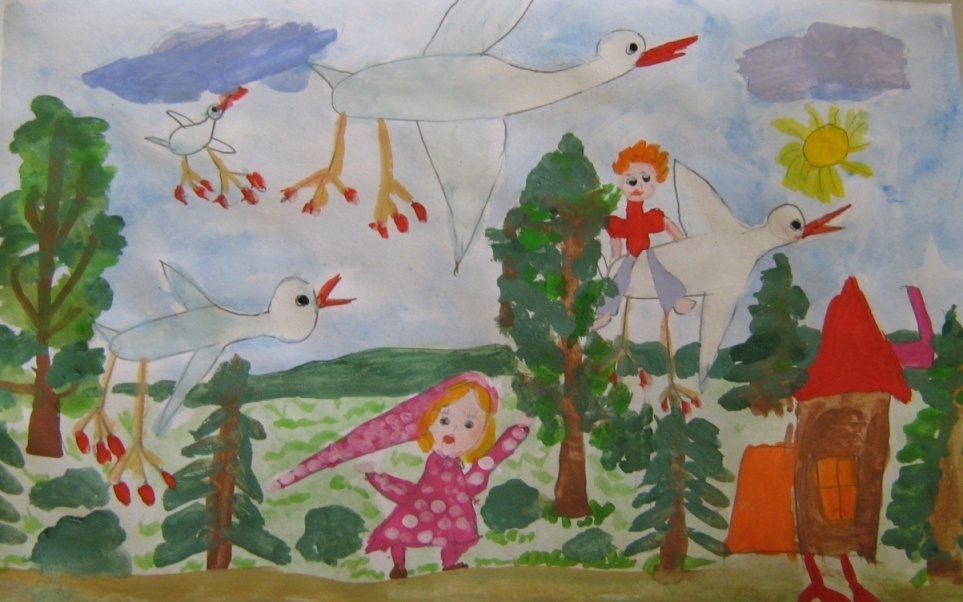 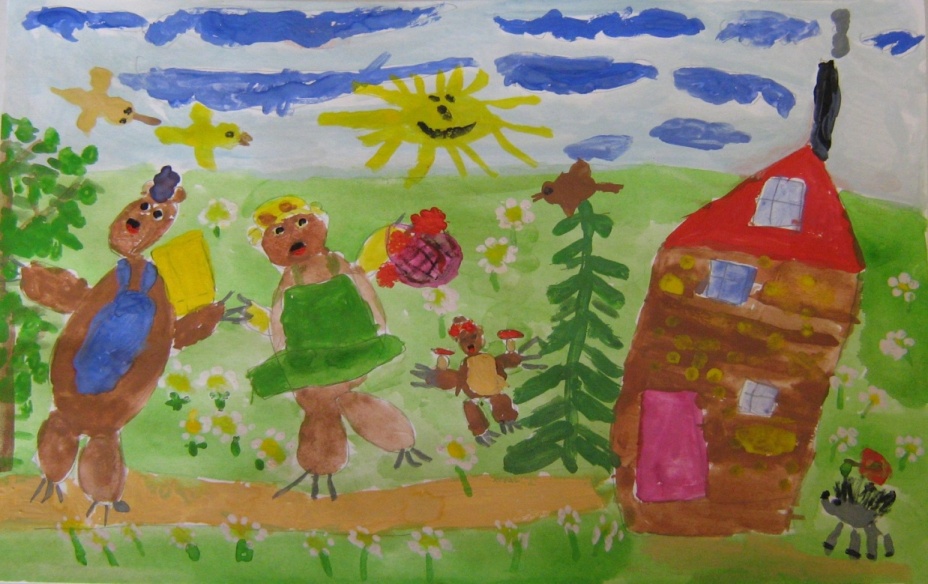 «Смелый  Ванюшка  на  крыльях  гуся-лебедя». Абентум  Лилиана
«
«Возвращение  3х  медведей  с  лесной  прогулки».   Басова  Анна
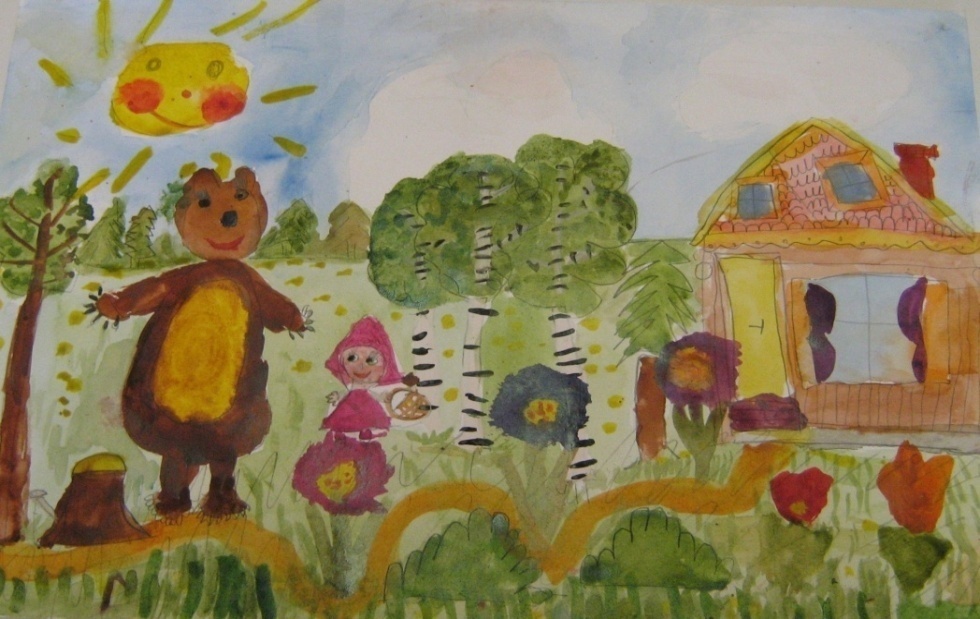 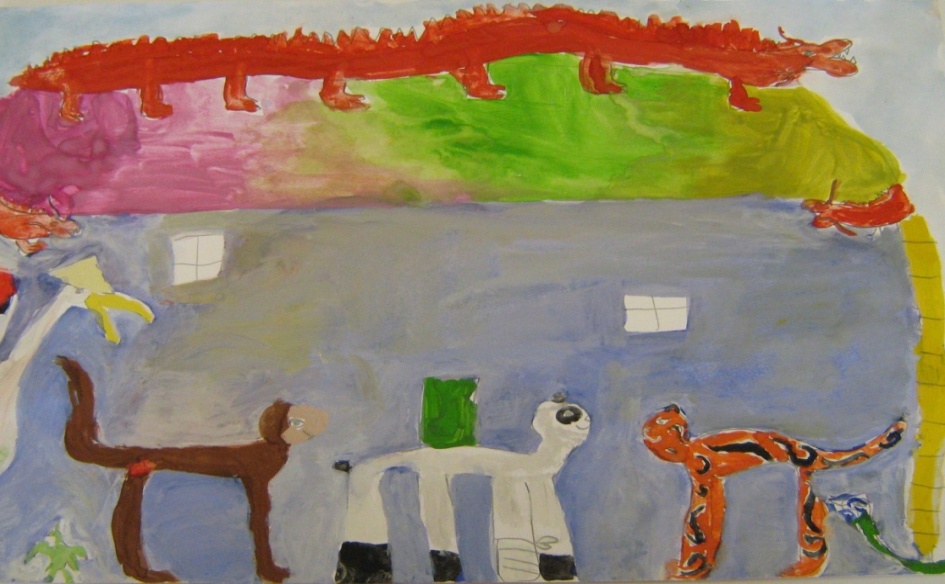 «Маша  с  медведем  на  поляне».  Савина  Дарья
«Встреча  панды  По  со  своими   друзьями».  Сафонова  Алина.
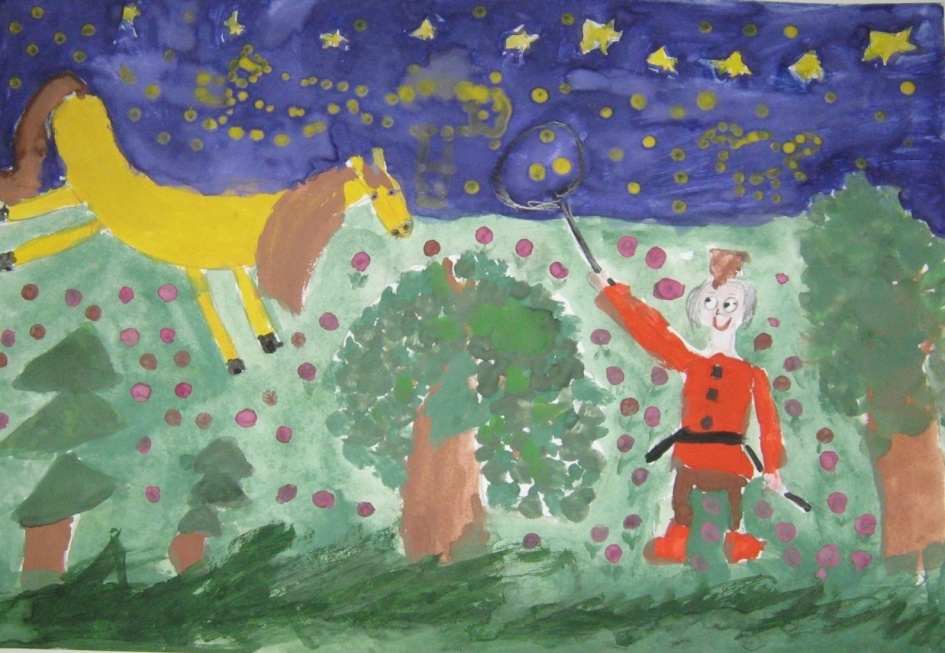 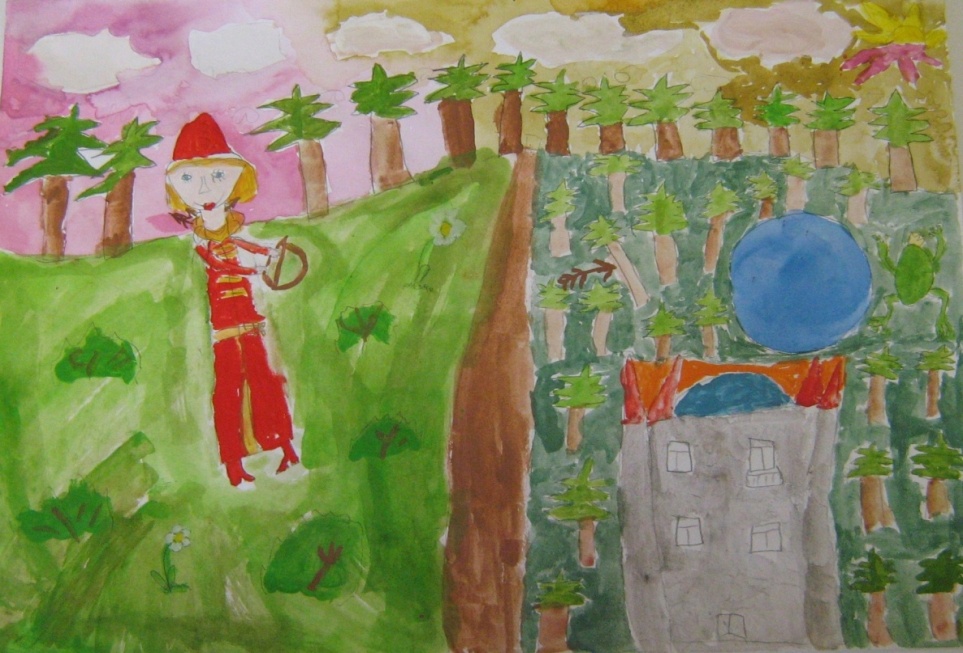 «Сивка  бурка,  вещая  каурка,  стань  передо мной,  как  лист  перед  травой!...                            Крылова  Александра.
«И  запустил  Иван  Царевич   стрелу  в лес…»  Сергеева  Ирина
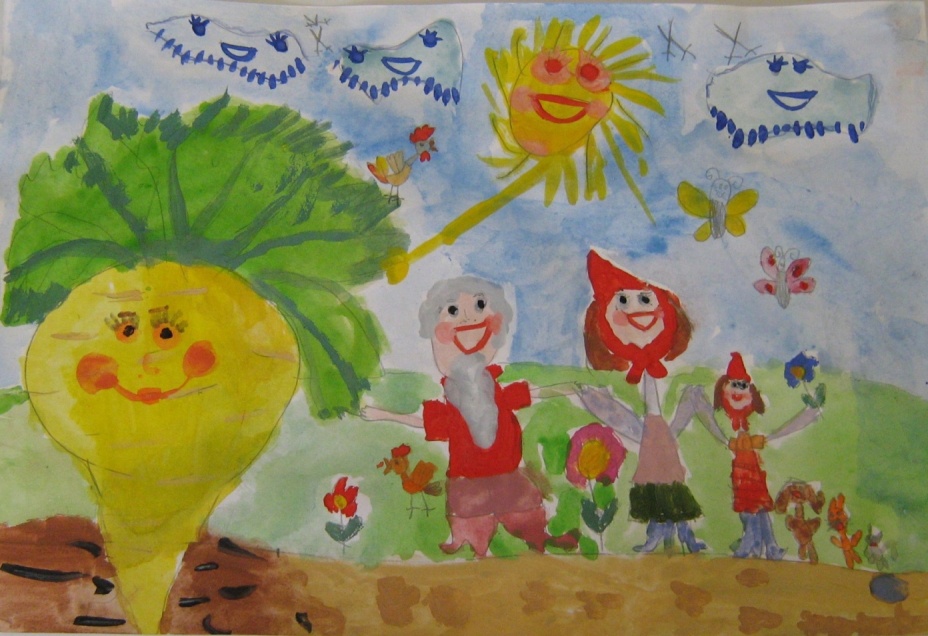 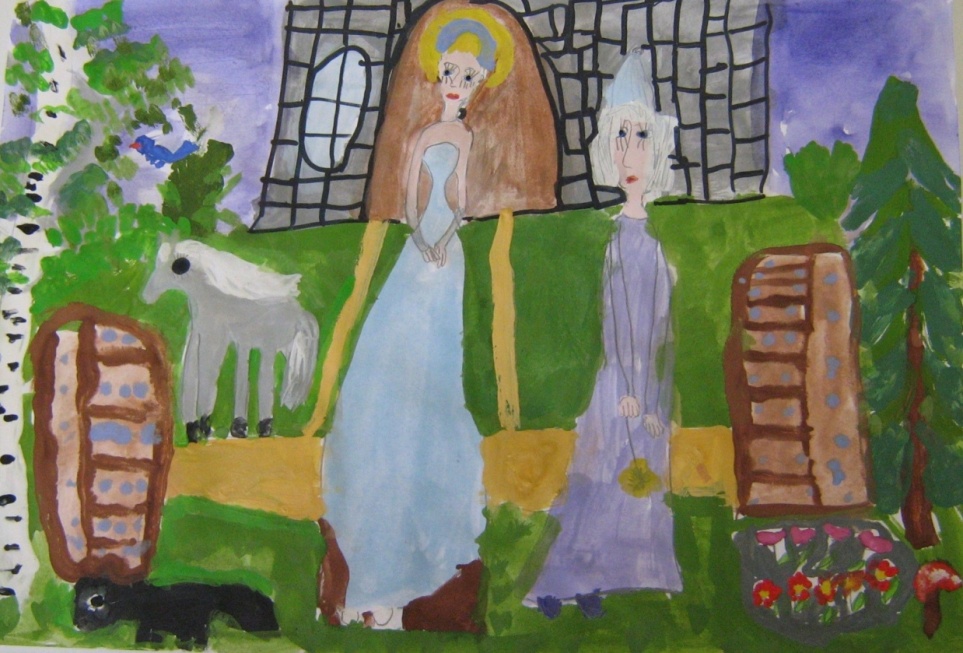 «Дружно  тянем,  потянем  репку.»  Наговская  Вероника
«Крестная  Фея  готовит  Золушку  к  балу».Гандзюк  Екатерина
Желаем  творческих  успехов!